ASTR 2310 General Astronomy I
Professor Mike Brotherton
Ryden & Peterson Chapter 6: Astronomical Detection of Light 
The Telescope as a Camera, Refracting and Reflecting, Quality of Images
Instruments and Detectors, Observations and Photon Counting
Observations at Other Wavelengths, Modern Telescopes
Astronomical Instruments and Detectors
Imaging camera (detector at focal plane)
Spectrographs
But also…
Polarimetry
Hybrids like integral field units (IFUs)
Bolometers and photon-counting/amplifying devices
Interferometry

Also issue of detector tech, quantum efficiency as f(wavelength)
CCD Imaging
CCD = Charge-coupled device
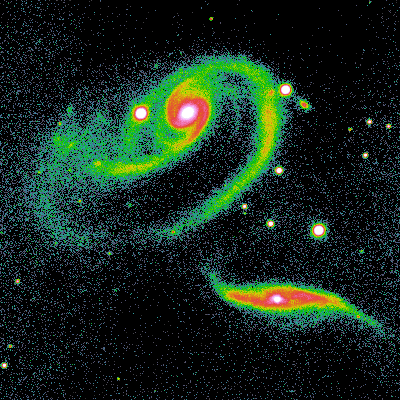 More sensitive than photographic plates.  CCD quantum efficiency is about 80%.  The human eye <10%.
Pixilated data can be read directly into computer memory, allowing easy electronic manipulations.  Typically want to have at least two pixels across your point spread function for optimal sampling.
False-color image to visualize brightness contours
Simple Grating Spectrograph
WIRO spectrograph
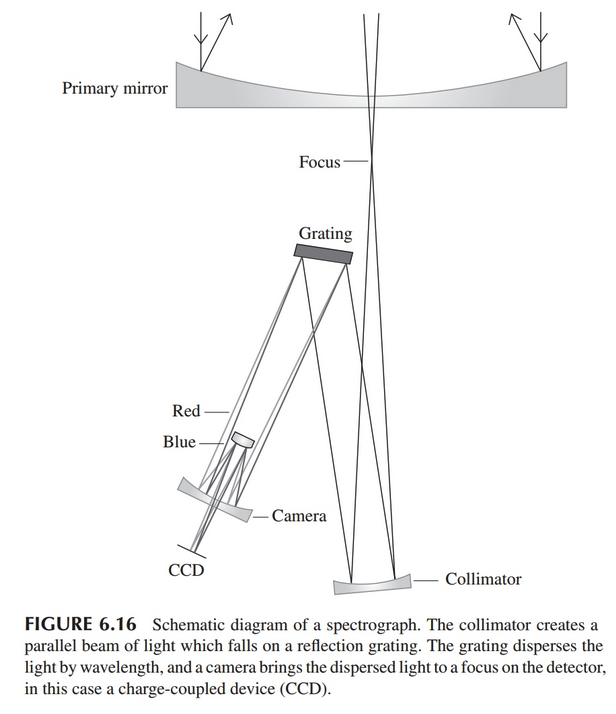 Observations and Photon Counting
How long do my exposure times have to be?  This is determined by the signal-to-noise ratio (S/N) needed and how many photons are required to obtain a given S/N.
For a given photon arrival rate, there is not an exact number per unit time, just a predictable average.  There are random statistical fluctuations.
The number of photons follows a Poisson probability distribution:


Mu is the expected number of photons, and x is the actual number.
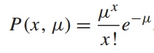 Poisson Probability Distribution (Wiki link)
The number of photons follows a Poisson probability distribution:


Normalized:


Since:
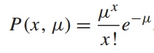 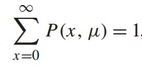 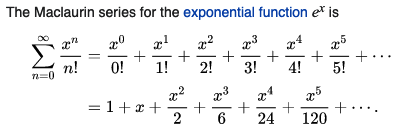 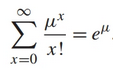 Mean Number of Photons Observed
Just sum the probabilities for each number:
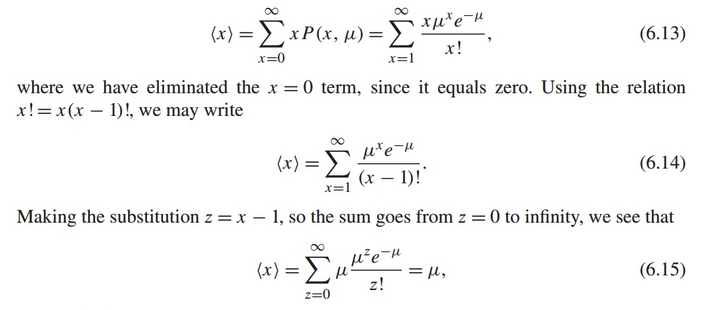 As expected, right?
Variance in Number of Photons Observed
How from from mu is x likely to be for one observation:
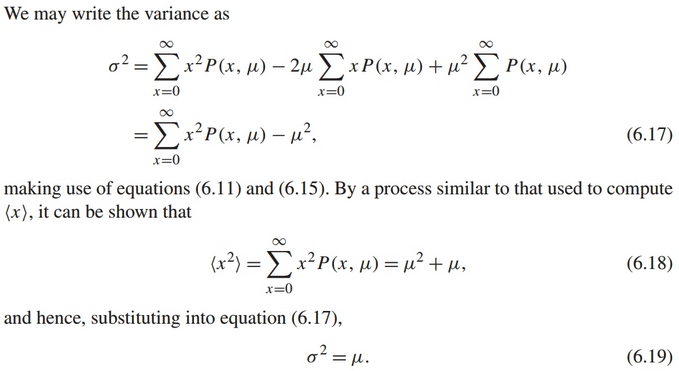 Standard Deviation and S/N for Photons Observed
Standard deviation is square root of variance:



The uncertainty or spread in measurement is often taken to be 1σ, and about 68% of the data points will be within that value of the mean.  It can also be taken as the “noise.”
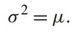 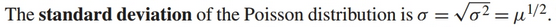 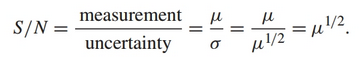 Background noise and adding noise
Standard deviations of Poisson distributions add in quadrature:


Therefore:

Often conditions are such that background is very low or high compared to the brightness of your source and you can make an approximation.  If you’re background limited (bright background)


More details in the text.
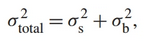 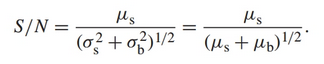 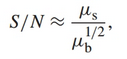 Radio Astronomy
Recall: Radio waves of  ~ 1 cm – 1 m also penetrate the Earth’s atmosphere and can be observed from the ground.
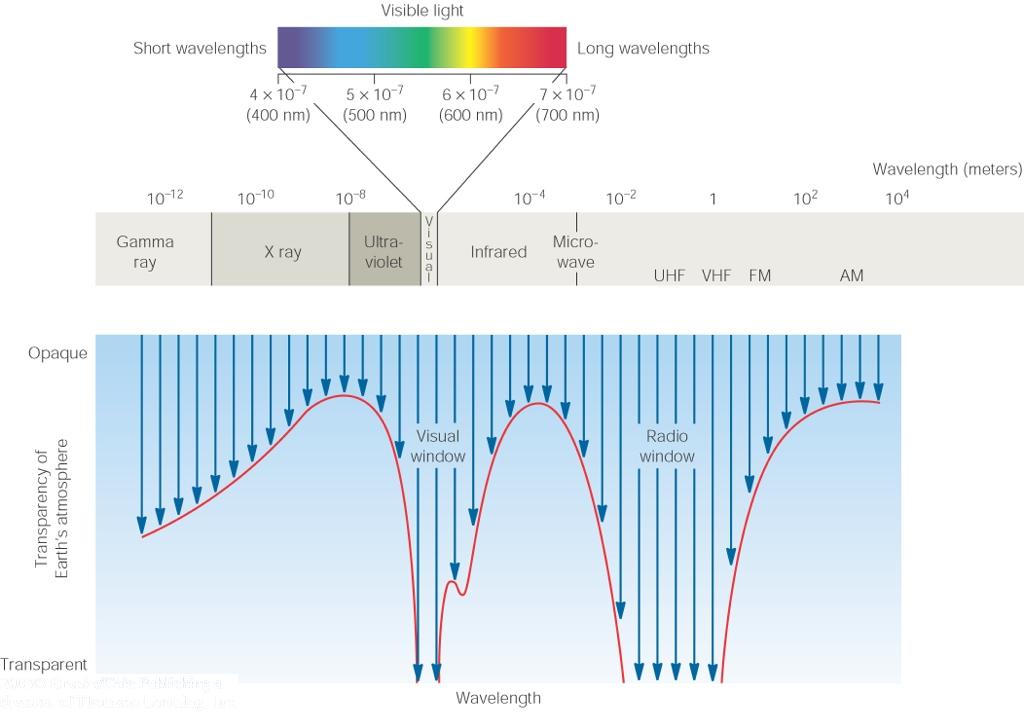 Radio Telescopes
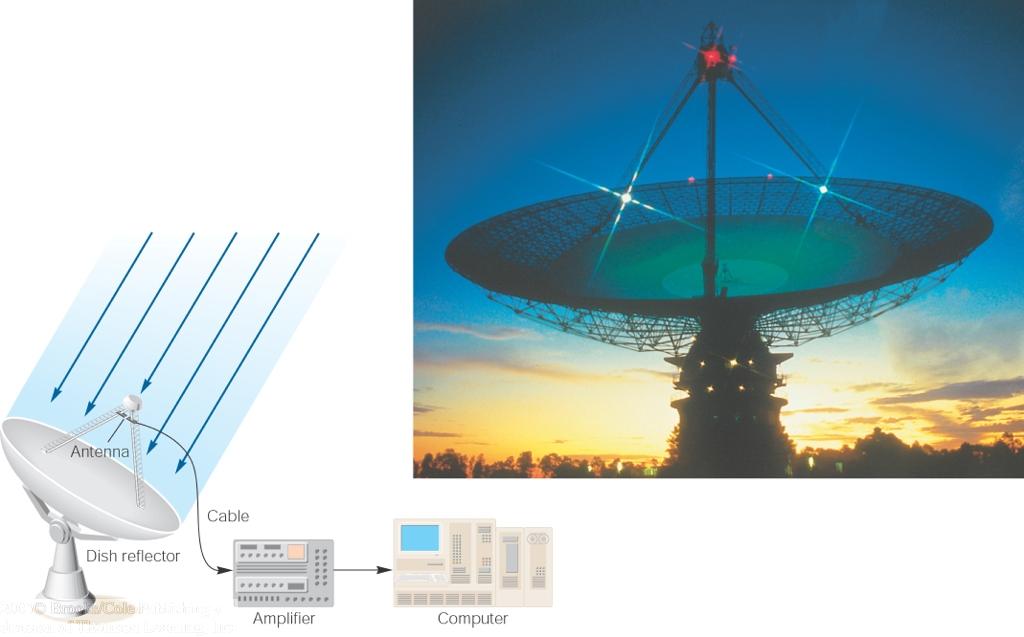 Large dish focuses the energy of radio waves onto a small receiver (antenna)
Amplified signals are stored in computers and converted into images, spectra, etc.
Radio Interferometry
Just as for optical telescopes, the resolving power of a radio telescope depends on the diameter of the objective lens or mirror min = 1.22 /D.
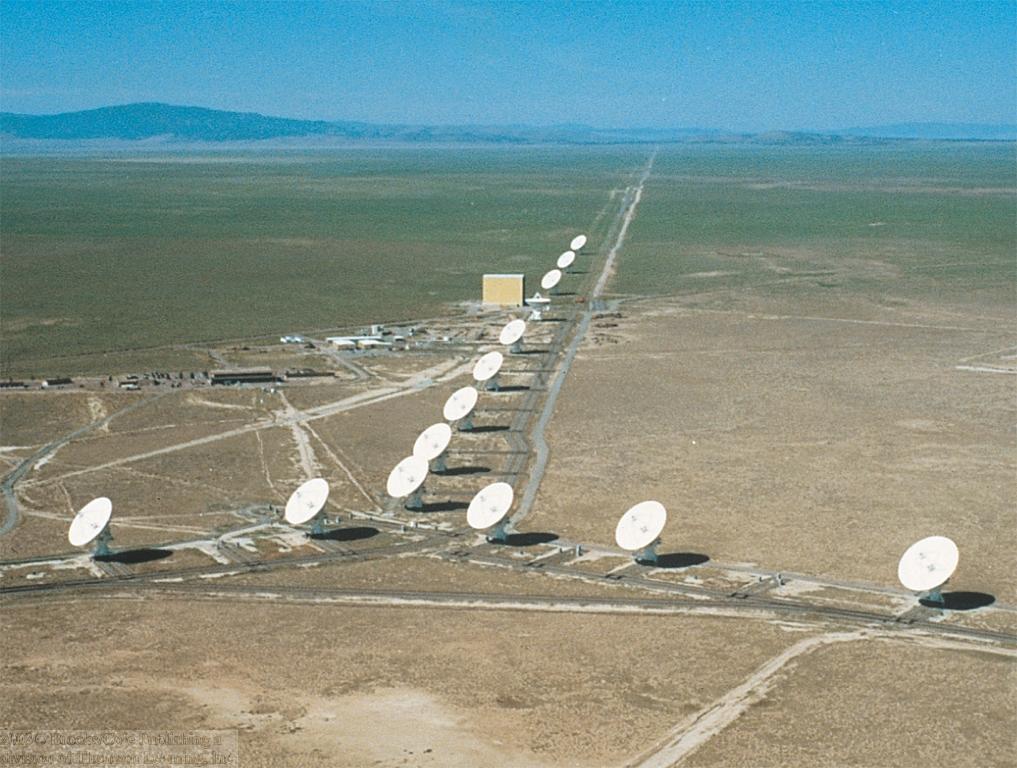 For radio telescopes, this is a big problem: Radio waves are much longer than visible light
The Very Large Array (VLA): 27 dishes are combined to simulate a large dish of 36 km in diameter.
 Use interferometry to improve resolution!
Me @ the VLA, circa 1998
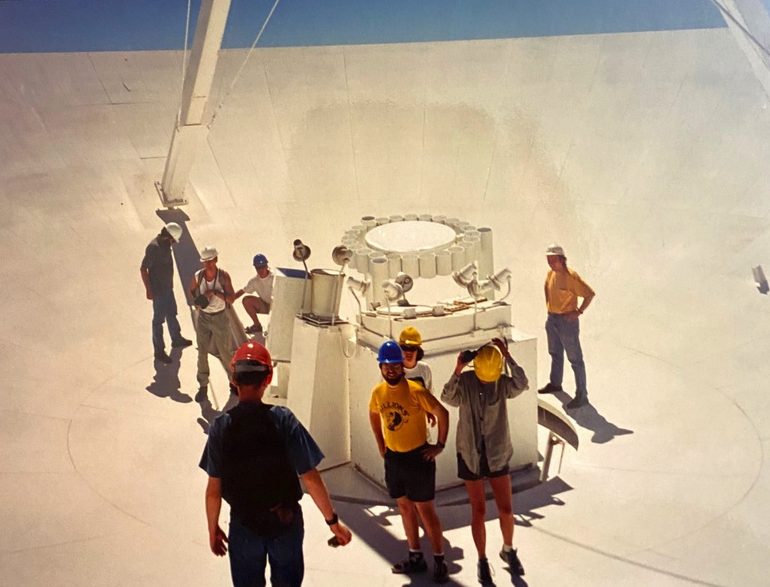 The Largest Single-Dish Radio Telescopes
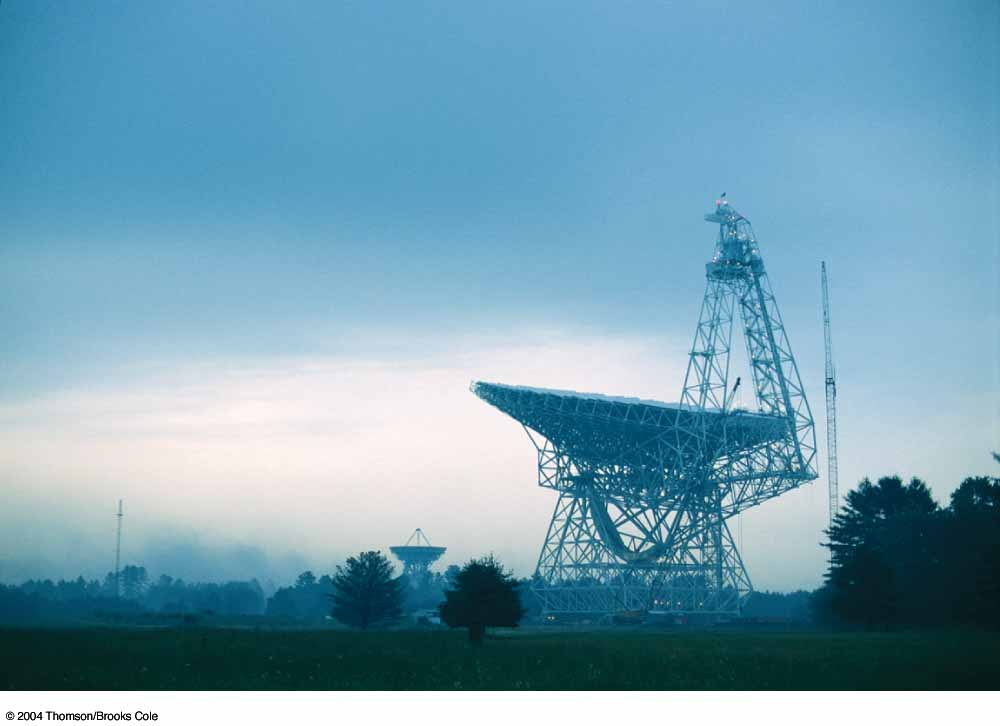 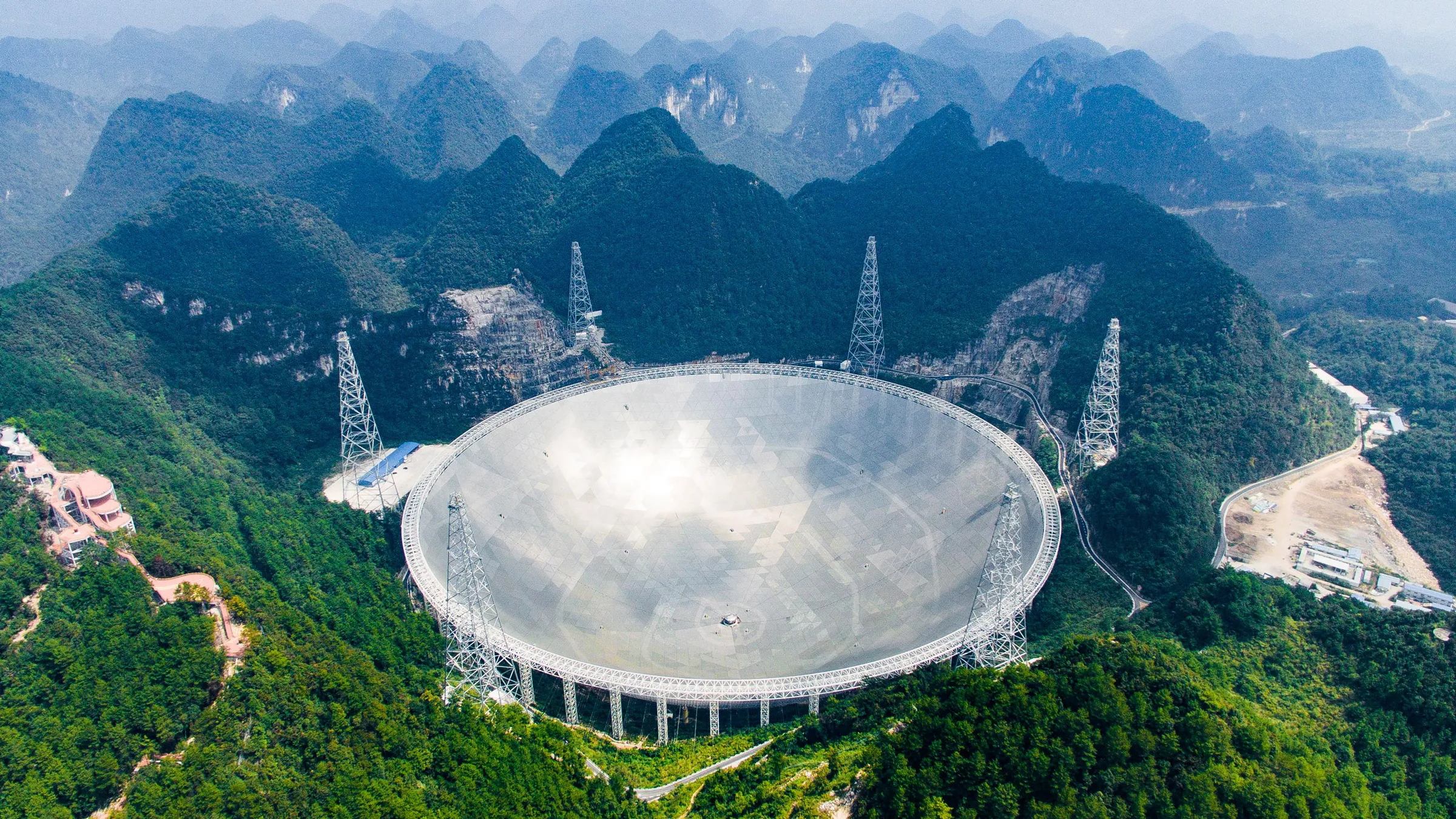 The 100-m Green Bank Telescope in Green Bank, West Virginia.
The 500-m FAST telescope in southwestern China
Square Kilometer Array (SKA; under construction)Australia and South Africa
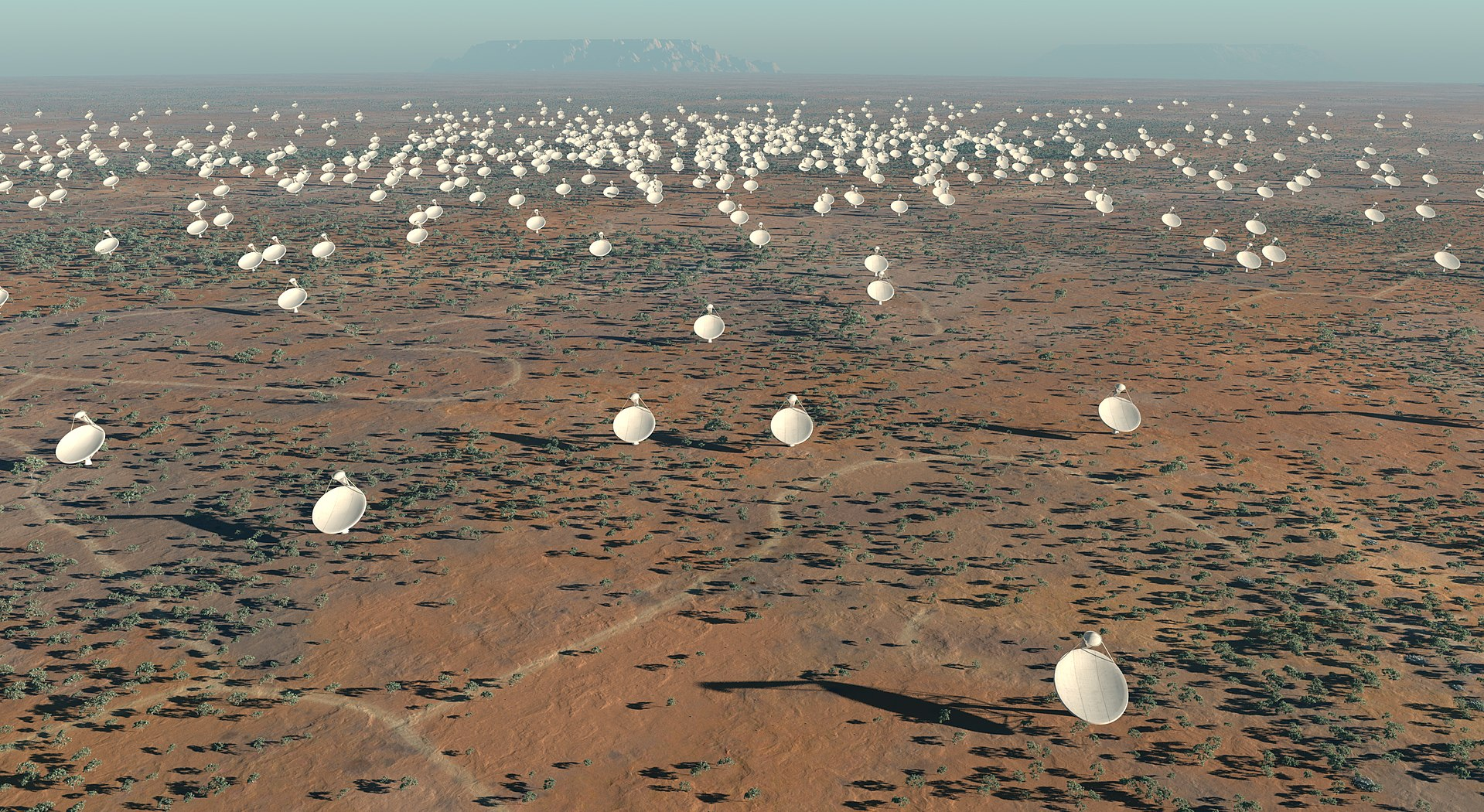 Science of Radio Astronomy
Radio astronomy reveals several features, not visible at other wavelengths:
Neutral hydrogen clouds (which don’t emit any visible light), containing ~ 90 % of all the atoms in the universe.
Molecules (often located in dense clouds, where visible light is completely absorbed).
Radio waves penetrate gas and dust clouds, so we can observe regions from which visible light is heavily absorbed.
Infrared Astronomy
Most infrared radiation is absorbed in the lower atmosphere.
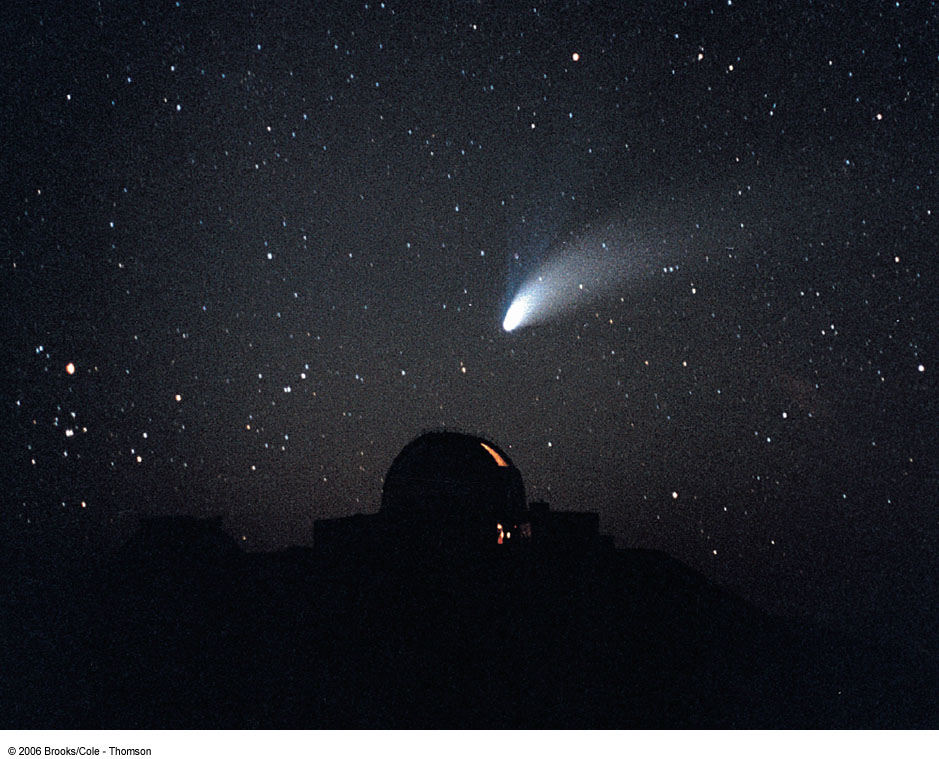 However, from high mountain tops or high-flying aircraft, some infrared radiation can still be observed.
NASA infrared telescope (IRTF) on Mauna Kea, Hawaii
Infrared Telescopes
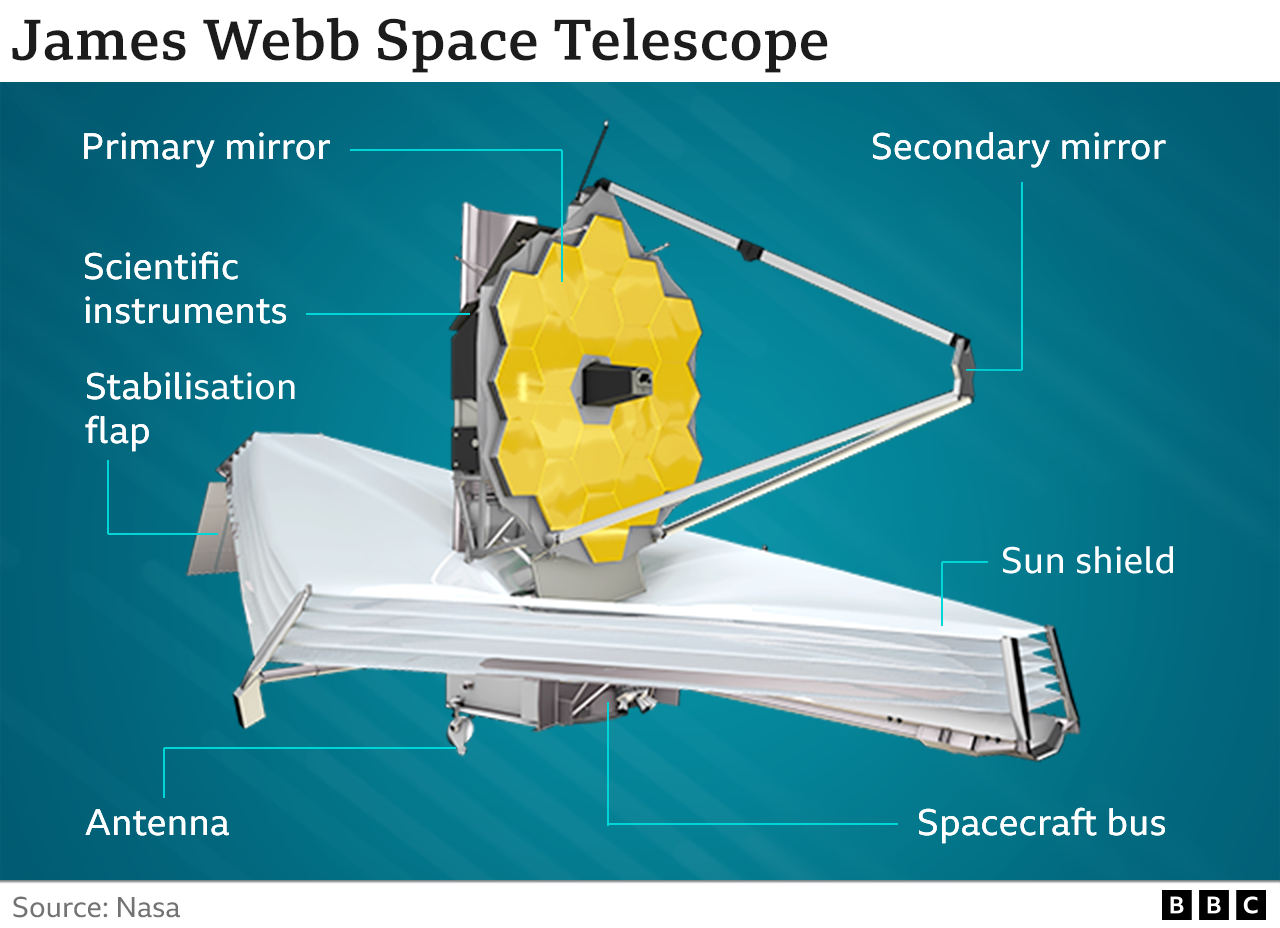 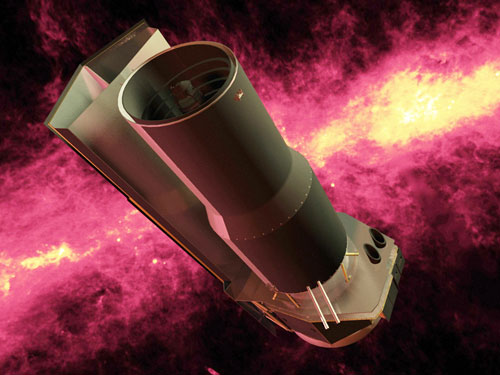 Spitzer Space Telescope
James Webb Space Telescope
Ultraviolet Astronomy
Ultraviolet radiation with  < 290 nm is completely absorbed in the ozone layer of the atmosphere.
Ultraviolet astronomy has to be done from satellites.
Several successful ultraviolet astronomy satellites: IUE, EUVE, FUSE
Ultraviolet radiation traces hot (tens of thousands of degrees), moderately ionized gas in the universe.
NASA’s Great Observatories in Space (I)
The Hubble Space Telescope
Launched in 1990; maintained and upgraded by several space shuttle service missions throughout the 1990s and early 2000’s
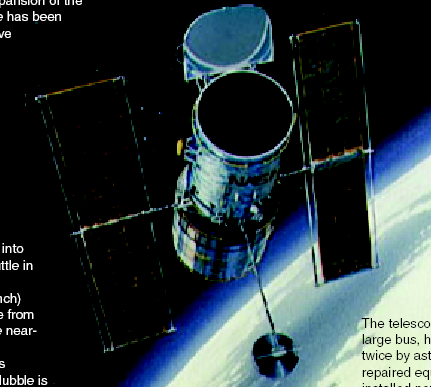 Avoids turbulence in Earth’s atmosphere
Extends imaging and spectroscopy to (invisible) infrared and ultraviolet
Hubble Space Telescope Images
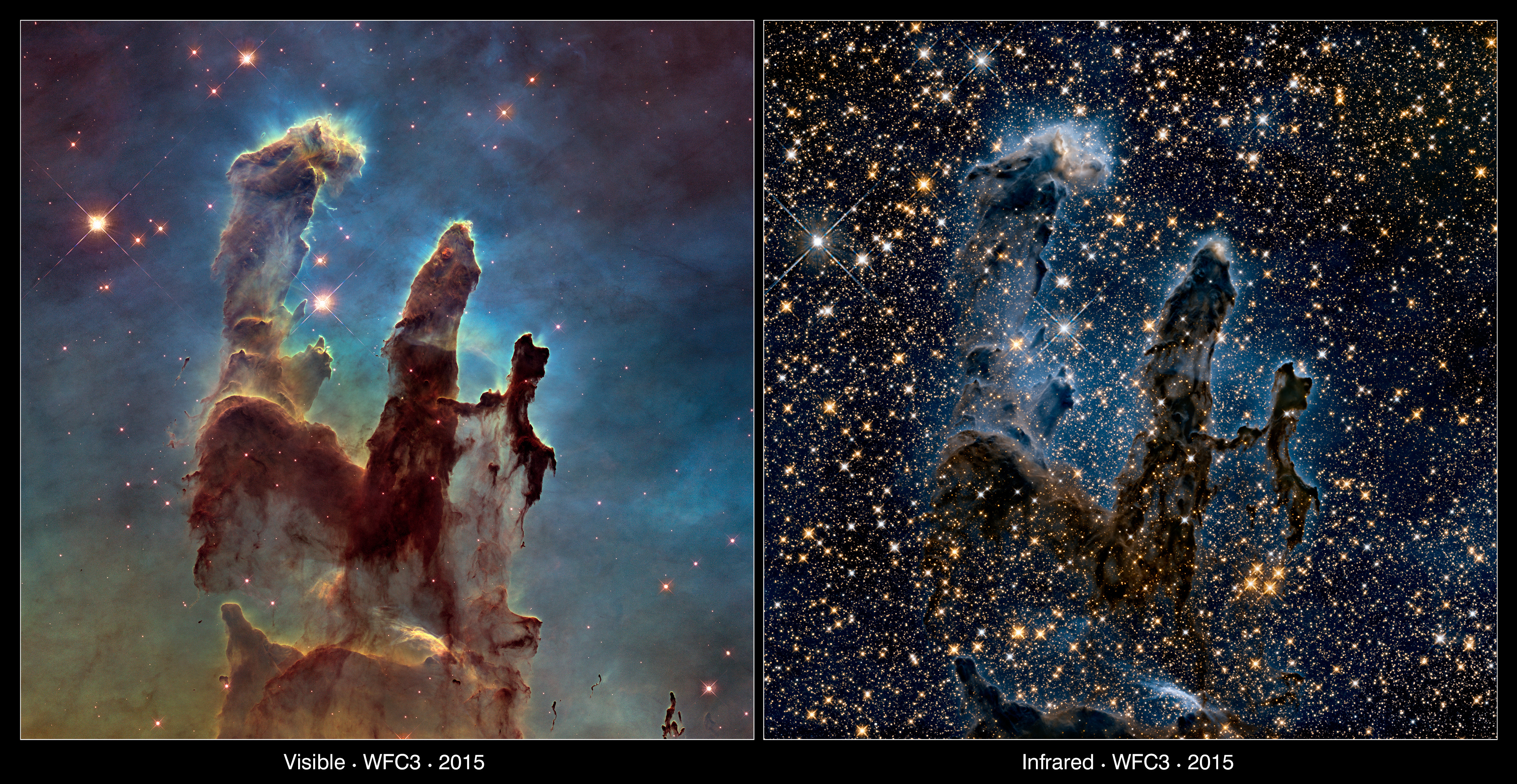 Eagle Nebula, “Pillars of Creation”
NASA’s Great Observatories in Space (II)
The Compton Gamma-Ray Observatory
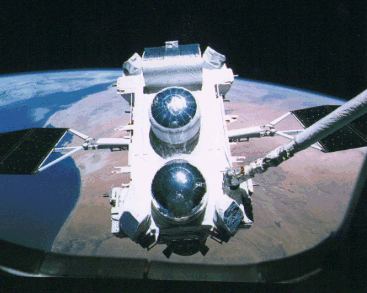 Operated from 1991 to 2000
Observation of high-energy gamma-ray emission, tracing the most violent processes in the universe.
NASA’s Great Observatories in Space (III)
The Chandra X-ray Telescope
Launched in 1999 into a highly eccentric orbit that takes it 1/3 of the way to the moon!
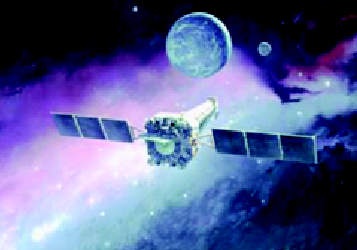 X-rays trace hot (million degrees), highly ionized gas in the universe.
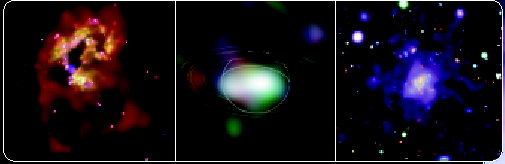 Two colliding galaxies, triggering a burst of star formation
Very hot gas in a cluster of galaxies
Saturn
Chandra X-ray Observatory
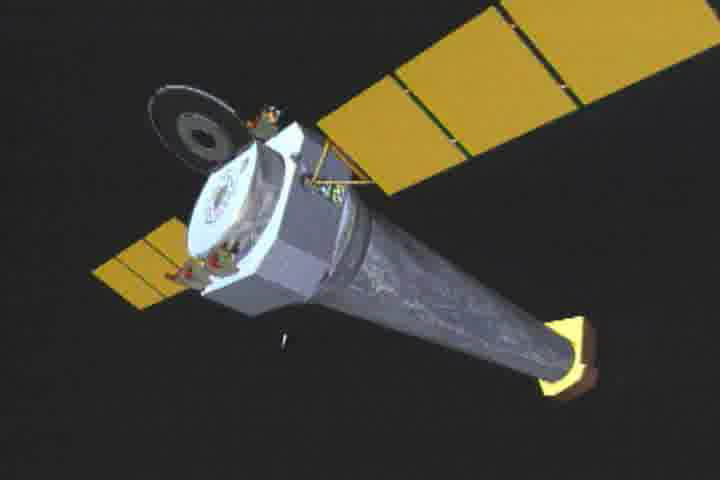 Shuttle launched, highly eccentric orbit.
Grazing incidence mirrors – nested hyperboloids and paraboloids.
The Highest Tech Mirrors Ever!
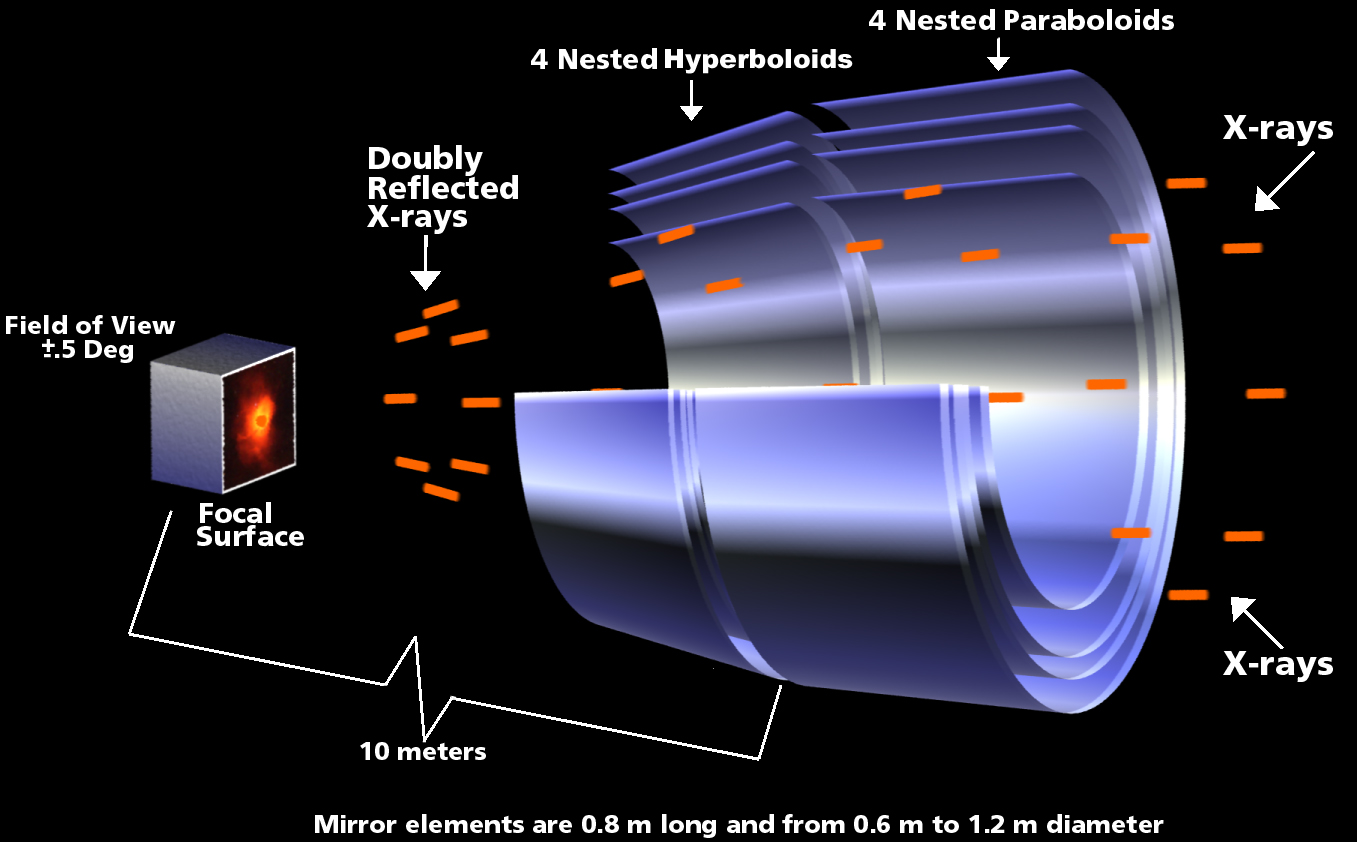 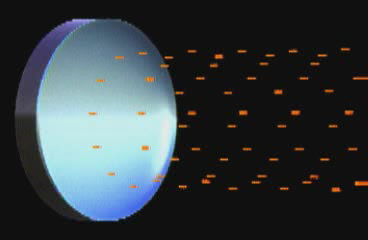 Chandra is the first X-ray telescope to have an image as sharp as optical telescopes.
NASA’s Great Observatories in Space (IV)
The Spitzer Space Telescope
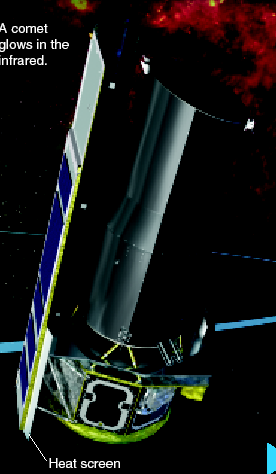 Launched in 2003
Infrared light traces warm dust in the universe.
The detector needs to be cooled to -273 oC (-459 oF).
Spitzer Space Telescope Images
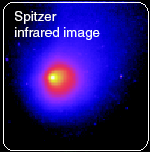 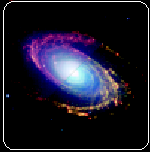 A Comet
Warm dust in a young spiral galaxy
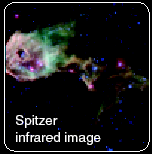 Newborn stars that would be hidden from our view in visible light
The Future of Space-Based Optical/Infrared Astronomy: James Webb Space Telescope
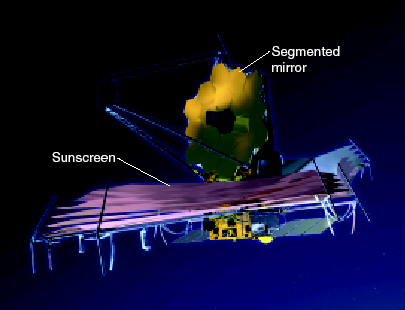 Launch Pad Astronomy video (18 minutes)